БЮДЖЕТ ДЛЯ ГРАЖДАНотчет об исполнении бюджета асиновского городского поселения за 2017 год
Администрация Асиновского городского поселения
[Speaker Notes: Этот шаблон можно использовать как начальный файл для представления учебных материалов группе слушателей.

Разделы
Для добавления разделов щелкните слайд правой кнопкой мыши. Разделы позволяют упорядочить слайды и организовать совместную работу нескольких авторов.

Заметки
Используйте раздел заметок для размещения заметок докладчика или дополнительных сведений для аудитории. Во время воспроизведения презентации эти заметки отображаются в представлении презентации. 
Обращайте внимание на размер шрифта (важно обеспечить различимость при ослабленном зрении, видеосъемке и чтении с экрана)

Сочетаемые цвета 
Обратите особое внимание на графики, диаграммы и надписи. 
Учтите, что печать будет выполняться в черно-белом режиме или в оттенках серого. Выполните пробную печать, чтобы убедиться в сохранении разницы между цветами при печати в черно-белом режиме или в оттенках серого.

Диаграммы, таблицы и графики
Не усложняйте восприятие: по возможности используйте согласованные, простые стили и цвета.
Снабдите все диаграммы и таблицы подписями.]
Данный раздел «Бюджета для граждан» знакомит с основными итогами исполнения бюджета Асиновского городского поселения за 2017 год
Бюджет Асиновского городского поселения на 2017 год был принят решением Совета Асиновского городского поселения от 29.12.2016 г. № 277 "О бюджете муниципального образования "Асиновское городское поселение" на 2017 год". В течение года в бюджет было внесено 9 изменений: решения Совета от 12.01.2017 № 281, от 16.02.2017 № 283, от 22.03.2017 № 288, от 18.05.2017 № 306, от 06.07.2017 № 317, от 18.08.2017 № 329, от 19.10.2017 № 13, от 07.12.2017 № 24, от 27.12.2017 № 31.
Отчет об исполнении бюджета прошел процедуру публичных слушаний, в результате которой предложений и замечаний не поступило, было получено заключение контрольно-счетного органа Думы Асиновского района, выполняющего функцию внешнего контроля.
[Speaker Notes: Дайте краткий обзор презентации. Опишите главную суть презентации и обоснуйте ее важность.
Представьте каждую из основных тем.
Чтобы предоставить слушателям ориентир, можно можете повторять этот обзорный слайд в ходе презентации, выделяя тему, которая будет обсуждаться далее.]
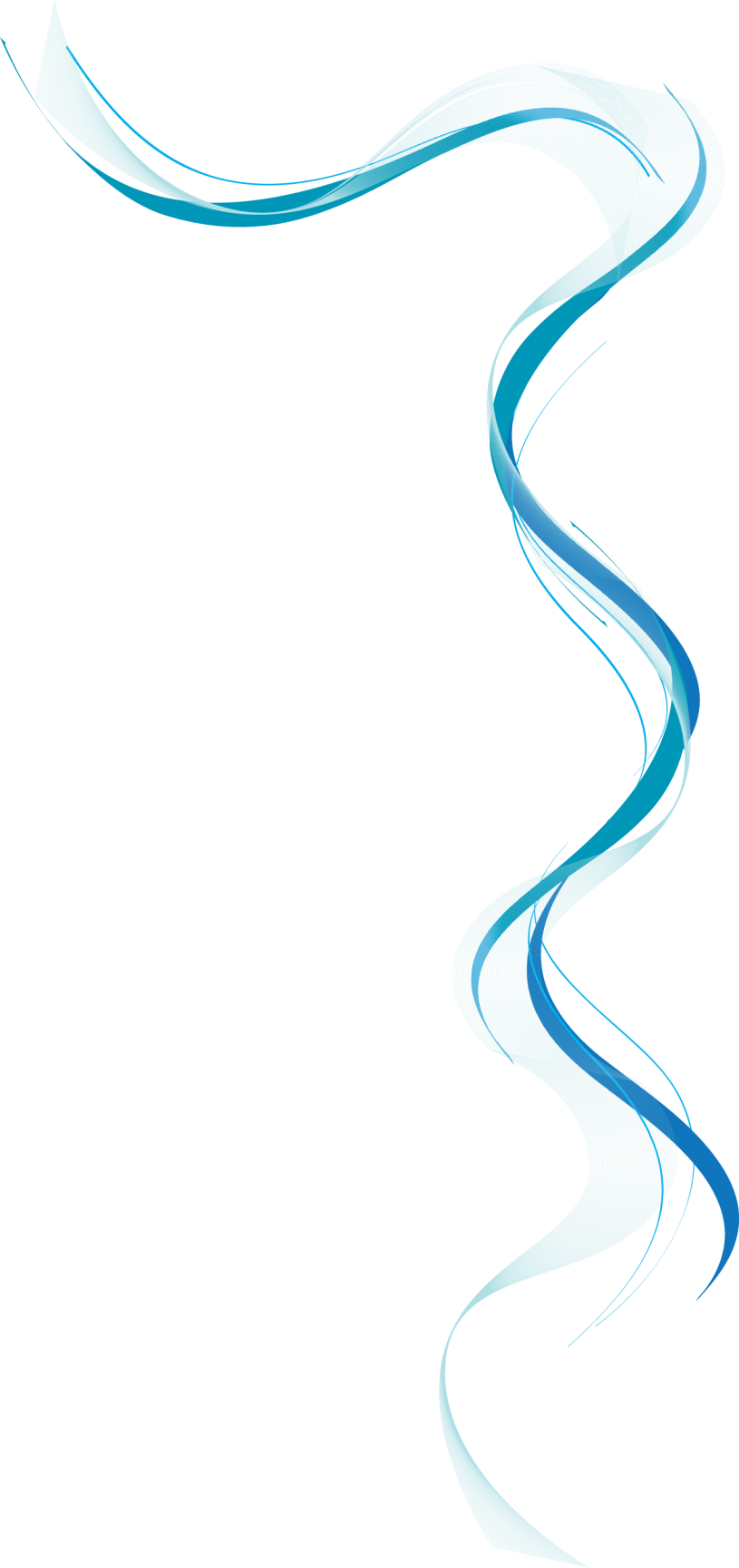 Бюджет исполнен по программно-целевому принципу на базе муниципальных программ:
Профилактика терроризма и экстремизма в муниципальном образовании "Асиновское городское поселение" на 2017-2019 годы
Обустройство остановочных комплексов на автомобильных дорогах общего пользования местного значения на территории МО "АГП" на 2017-2024 годы
Программа комплексного развития транспортной инфраструктуры МО "АГП" на период 2017-2025 годы с перспективой до 2028 года
Проведение ремонта муниципальных жилых помещений муниципального образования "Асиновское городское поселение" на 2017 год
Подготовка объектов коммунальной инфраструктуры города Асино к прохождению осенне-зимнего периода 2017-208 гг
Энергосбережение и повышение энергетической эффективности на 2017-2020 гг\
Благоустройство муниципального образования «Асиновское городское поселение»
Формирование совеременной городской среды муниципального образования "Асиновское городское поселение" на 2017 год
Поддержка ветеранской организации города Асино
Создание комфортных условий проживания для жителей города Асино с ограниченными возможностями
[Speaker Notes: Это другой параметр для обзорных слайдов, использующих переходы.]
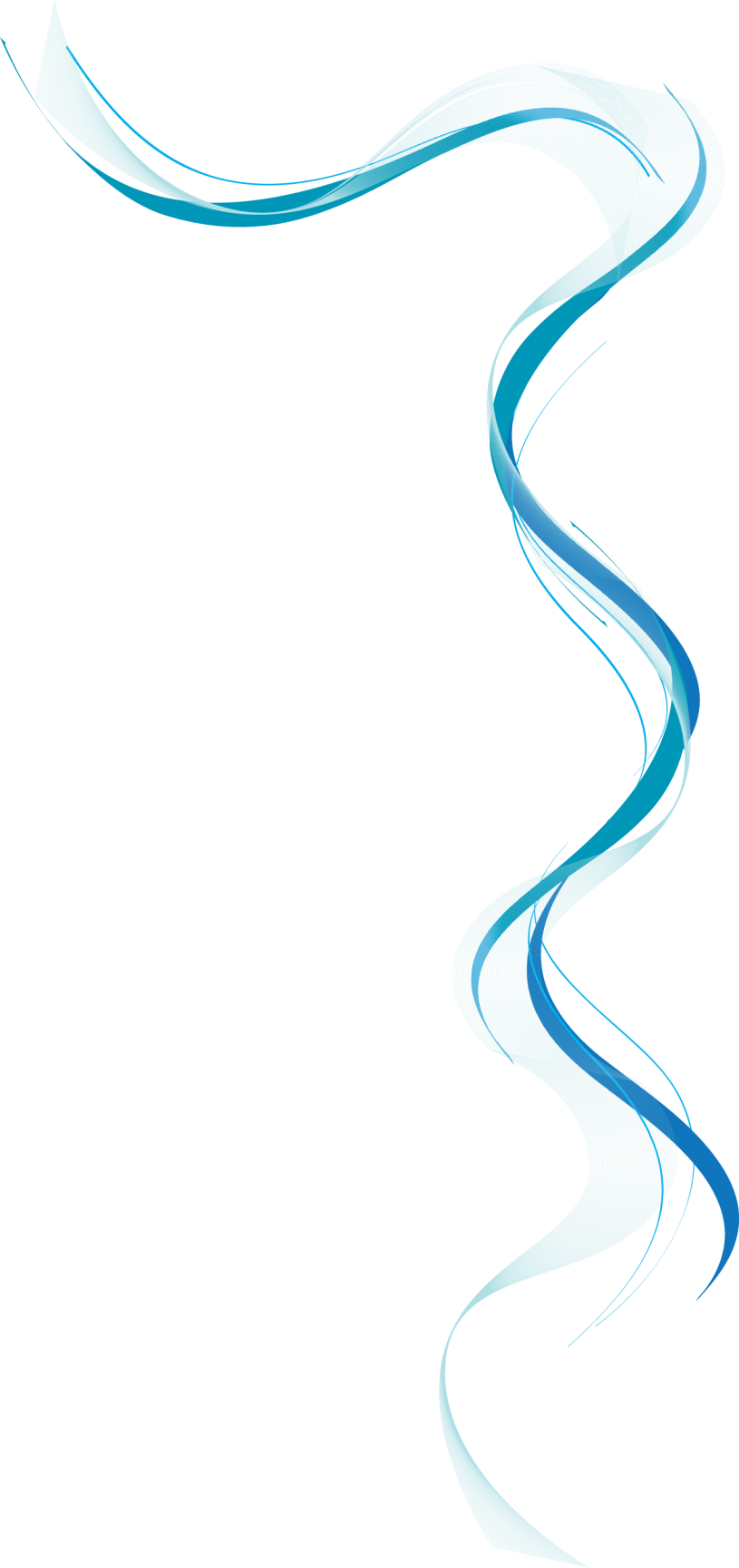 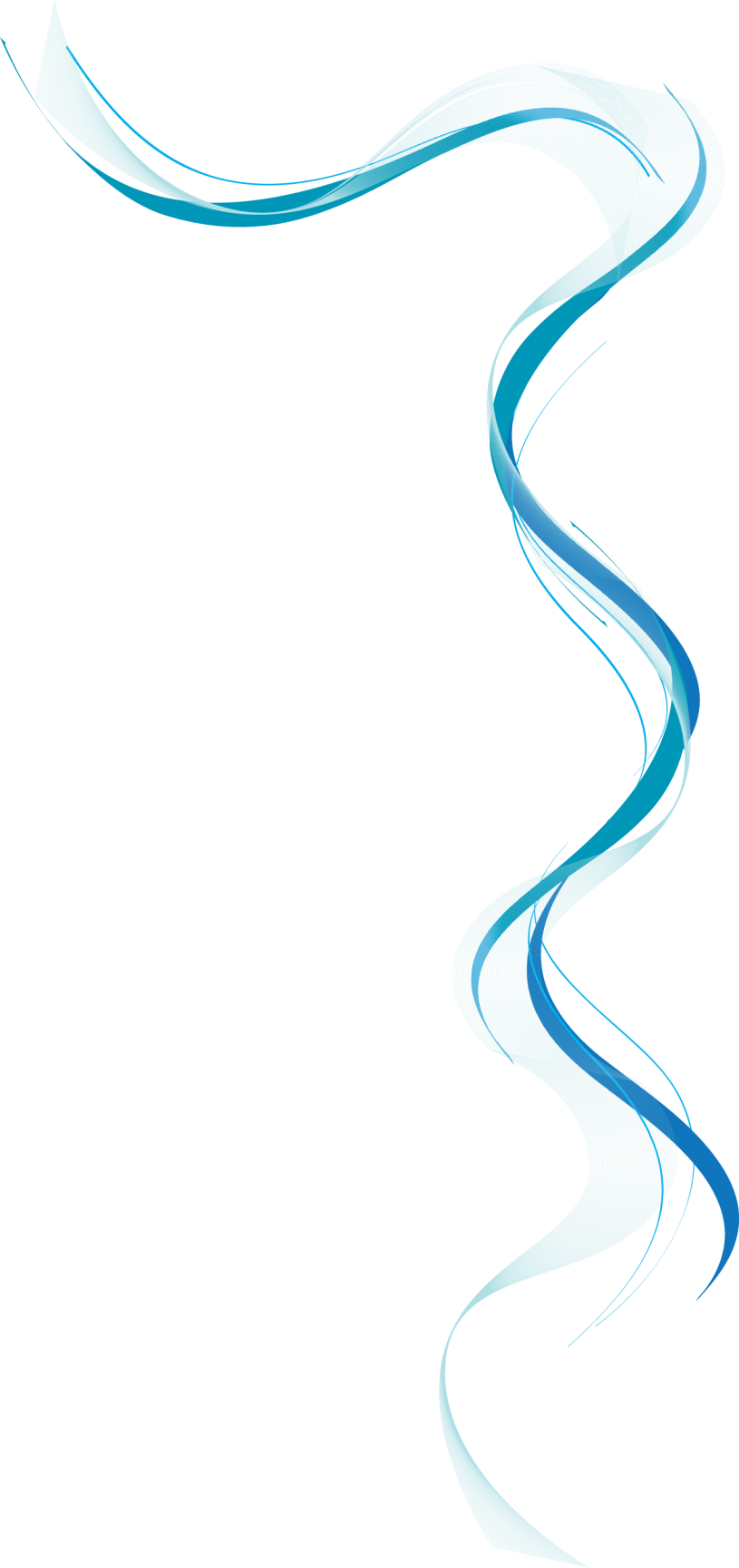 ДИНАМИКА ПАРАМЕТРОВ БЮДЖЕТА В 2017 ГОДУ
В результате внесения изменений в течение года общая сумма доходов увеличилась со 71 455 481,80 рублей до 187 999 592,24
Расходы бюджета увеличивались соответственно доходам, а именно со 71 455 481,80 рублей до 191 985 641,52 с учетом дефицита бюджета в сумме 3 986 049,28 рублей
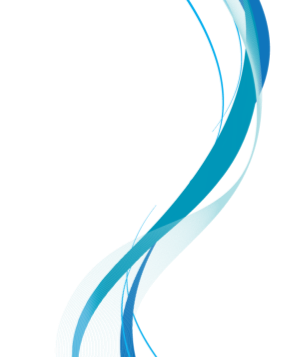 НАЛОГОВЫЕ ДОХОДЫ
[Speaker Notes: Какие способности приобретут слушатели по завершении обучения? Коротко опишите каждую цель и полезность данной презентации для слушателей.]
НЕНАЛОГОВЫЕ ДОХОДЫ
[Speaker Notes: Какие способности приобретут слушатели по завершении обучения? Коротко опишите каждую цель и полезность данной презентации для слушателей.]
БЕЗВОЗМЕЗДНЫЕ ПОСТУПЛЕНИЯ
[Speaker Notes: Какие способности приобретут слушатели по завершении обучения? Коротко опишите каждую цель и полезность данной презентации для слушателей.]
РАСХОДЫбюджета муниципального образования«Асиновское городское поселение»
В рамках исполнения бюджета были реализованы следующие муниципальные программы:
Профилактика терроризма и экстремизма в муниципальном образовании "Асиновское городское поселение" на 2017-2019 годы
Обустройство остановочных комплексов на автомобильных дорогах общего пользования местного значения на территории МО "АГП" на 2017-2024 годы
Программа комплексного развития транспортной инфраструктуры МО "АГП" на период 2017-2025 годы с перспективой до 2028 года
Проведение ремонта муниципальных жилых помещений муниципального образования "Асиновское городское поселение" на 2017 год
Подготовка объектов коммунальной инфраструктуры города Асино к прохождению осенне-зимнего периода 2017-2018 гг
Энергосбережение и повышение энергетической эффективности на 2017-2020 гг
Благоустройство города Асино на 2017-2019 годы
Формирование современной городской среды муниципального образования "Асиновское городское поселение" на 2017 год
Поддержка ветеранской организации города Асино
Создание комфортных условий проживания для жителей города Асино с ограниченными возможностями
176 792,09 тыс руб, в том числе:
 за счет безвозмездных поступлений 100 640,25
[Speaker Notes: Используйте заголовки разделов для каждой из тем, чтобы переход был понятен для аудитории.]
Муниципальная программа «Профилактика терроризма и экстремизма в муниципальном образовании "Асиновское городское поселение" на 2017 - 2019 годы»
Задачи:
-  обеспечение безопасности граждан и антитеррористической защищенности потенциальных объектов террористических посягательств, в том числе критически важных объектов инфраструктуры и жизнеобеспечения, а также мест массового пребывания людей;
-  противодействие распространению идеологии терроризма и активизация работы по информационно-пропагандистскому обеспечению антитеррористических мероприятий
Цель программы: защита  личности, общества и государства от террористических актов и иных проявлений терроризма
[Speaker Notes: Добавьте слайды в раздел по каждой теме, включая слайды с таблицами, диаграммами и изображениями. 
Образцы макетов таблицы, диаграммы, изображения и видео см. в следующем разделе.]
Муниципальная программа «Обустройство остановочных комплексов на автомобильных дорогах общего пользования местного значения на территории МО "АГП" на 2017-2024 годы»
Цели программы:
- обеспечение комфортного проживания населения, создание современного архитектурного облика города;
-  создание безопасных и комфортных условий пассажирам для ожидания транспорта;
- повышение уровня транспортного обслуживания населения;
- повышение уровня благоустройства города Асино;
- повышение архитектурно – художественного оформления магистралей маршрутной сети и мест ожидания общественного транспорта
Задача: обустройство остановочных пунктов пассажирского транспорта на территории муниципального образования «Асиновское городское поселение» обязательными элементами в соответствии с ГОСТ Р 52766 – 2007 «Дороги автомобильные общего пользования. Элементы обустройства. Общие требования»
[Speaker Notes: Добавьте слайды в раздел по каждой теме, включая слайды с таблицами, диаграммами и изображениями. 
Образцы макетов таблицы, диаграммы, изображения и видео см. в следующем разделе.]
Программа комплексного развития транспортной инфраструктуры муниципального образования «Асиновское городское поселение» на период 2017-2025 годы с перспективой до 2028 года
Цели программы:
- повышение уровня жизни населения за счет формирования улично-дорожной сети, соответствующей потребностям населения и экономики сельского поселения;
- сокращение транспортных издержек, улучшение качества и снижение времени перевозок грузов и пассажиров автомобильным транспортом;
- обеспечение круглогодичного автотранспортного  сообщения с населенными пунктами;
- повышение безопасности дорожного движения, сокращение количества дорожно-транспортных происшествий и потерь от них;
- формирование условий для стабильного экономического развития и повышение  инвестиционной привлекательности муниципального образования «Асиновское городское поселение»  посредством создания необходимой улично-дорожной инфраструктуры
В рамках реализации программы был проведен ямочный ремонт автомобильных дорог общего пользования местного значения (ул. Гончарова, автомобильная дорога в пос. Причулымский)
[Speaker Notes: Добавьте слайды в раздел по каждой теме, включая слайды с таблицами, диаграммами и изображениями. 
Образцы макетов таблицы, диаграммы, изображения и видео см. в следующем разделе.]
Муниципальная программа «Подготовка объектов коммунальной инфраструктуры города Асино к прохождению осенне-зимнего периода 2017-2018 г.г.»
Цель программы:
- подготовка объектов коммунальной инфраструктуры к прохождению осенне-зимнего периода 2017-2018;
- повышение надежности предоставления коммунальных услуг населению;
- повышение качества предоставления коммунальных услуг населению; 
-повышение энергоэффективности функционирования систем коммунальной инфраструктуры;
- снижение издержек на производство коммунальных услуг
Задачи:
- эффективное использование коммунальных ресурсов;
- снижение издержек на производство коммунальных услуг;
- предотвращение ситуаций, которые могут привести к загрязнению окружающей среды;
- предотвращение ситуаций, которые могут привести к нарушению функционирования систем тепло-, водоснабжения и водоотведения на территории г. Асино
[Speaker Notes: Добавьте слайды в раздел по каждой теме, включая слайды с таблицами, диаграммами и изображениями. 
Образцы макетов таблицы, диаграммы, изображения и видео см. в следующем разделе.]
Муниципальная программа «Энергосбережение и повышение энергетической эффективности на 2017-2020 гг»
Цель программы:
создание организационных, правовых, технических и экономических условий для повышения энергетической эффективности и энергосбережения  на территории Асиновского городского поселения
В рамках реализации программы был приобретен и установлен прибор учета тепловой энергии; проведена корректировка программы энергосбережения. Сумма финансирования программы составила 111,3 тыс рублей.
[Speaker Notes: Добавьте слайды в раздел по каждой теме, включая слайды с таблицами, диаграммами и изображениями. 
Образцы макетов таблицы, диаграммы, изображения и видео см. в следующем разделе.]
Муниципальная программа «Формирование современной городской среды муниципального образования «Асиновское городское поселение» на 2017 год»
Объекты благоустройства:
- ул. АВПУ, д. 2 – реализация планируется в 2017 году: (установка скамеек, урн, освещения, оборудование детской площадки, восстановление покрытия парковки, оборудование спортивной площадки, включающее в себя демонтаж существующего ограждения и устройство спортивного оборудования);
ул. Станционная, д. 32 – реализация планируется поэтапно: 1 этап  (2017 год) – выполнение работ по минимальному перечню: установка освещения, установка скамеек и урн, ремонт покрытия проезда;
- ул. Ивана Черных, д. 18 – реализация планируется поэтапно: 1 этап  (2017 год) – выполнение работ по минимальному перечню: освещение, установка скамеек и урн;
- ул. Транспортная, д. 1- реализация планируется поэтапно: 1 этап (2017 год) – выполнение работ по минимальному перечню: ремонт покрытия проезда, освещение, установка скамеек и урн;
ул. им. Ленина, 31 - реализация планируется поэтапно: 1 этап (2017 год) – ремонт освещения, установка скамеек и урн

Объем средств, направленных на реализацию программы, составил 4 771 770 рублей, в том числе:
За счет средств федерального бюджета 3 255 807;
За счет средств областного бюджета 1 143 932;
За счет средств бюджета района 21 998;
За счет средств поселения 350 032.
Цель программы: повышение качества и комфорта среды  на  территории муниципального образования «Асиновское городское поселение»
[Speaker Notes: Добавьте слайды в раздел по каждой теме, включая слайды с таблицами, диаграммами и изображениями. 
Образцы макетов таблицы, диаграммы, изображения и видео см. в следующем разделе.]
Муниципальная программа «Благоустройство города Асино на 2016-2019 годы»
Цель программы: повышение качества и комфорта среды  на  территории муниципального образования «Асиновское городское поселение»
В рамках программы финансируются следующие направления:
уличное освещение (электроэнергия, техническое обслуживание, установка опор освещения);
Озеленение городской территории (содержание городского парка, устройство и содержание городских клумб и объектов озеленения);
Организация мест захоронений на городском кладбище (содержание территорий городских кладбищ);
Чистый город (ликвидация свалок, уборка мусора с общественных территорий города, устройство контейнерных площадок);
Благоустройство мест общего пользования (подготовка города к праздничным мероприятиям, содержание детских площадок и городских туалетов)
[Speaker Notes: Добавьте слайды в раздел по каждой теме, включая слайды с таблицами, диаграммами и изображениями. 
Образцы макетов таблицы, диаграммы, изображения и видео см. в следующем разделе.]
Муниципальная программа «Поддержка ветеранской организации города Асино» на 2017-2019 годы»
Цель программы:
обеспечение социальной поддержки ветеранов войны и труда, граждан пожилого возраста, нуждающихся в социальной поддержке, обеспечение вовлечения ветеранов войны и труда, граждан пожилого возраста в ветеранское движение для участия в социально-экономической и культурной жизни городского поселения
Задача:
- осуществление мер, направленных на социальную поддержку ветеранов, инвалидов Великой Отечественной войны, тружеников тыла, ветеранов труда, граждан пожилого возраста;
- создание условий для  активного участия в общественной жизни Асиновского городского поселения; 
- создание условий для реализации собственного потенциала ветеранов Великой Отечественной войны, инвалидов войны, тружеников тыла, ветеранов труда, граждан пожилого возраста, обеспечивающих возможность активизации их деятельности;
- создание условий и оказание помощи  в организации их культурного досуга, предоставление возможности для раскрытия их творческих способностей через смотры, фестивали ветеранских самодеятельных коллективов;
- увеличение количества участников социально значимых мероприятий;
- организация и проведение мероприятий, посвященных Дню Победы в Великой Отечественной войне 1941-45 гг., памятным датам и событиям, Дням воинской славы России, Международному дню пожилых людей;
- популяризация работы ветеранской организации города Асино, формирование    условий   для    становления гражданского общества через ветеранское движение
[Speaker Notes: Добавьте слайды в раздел по каждой теме, включая слайды с таблицами, диаграммами и изображениями. 
Образцы макетов таблицы, диаграммы, изображения и видео см. в следующем разделе.]
Дорожный фонд62 358 067 рублей
Основные направления расходования средств:
Ремонт автомобильных дорог 38 млн руб;
Текущее содержание дорог 24 млн руб
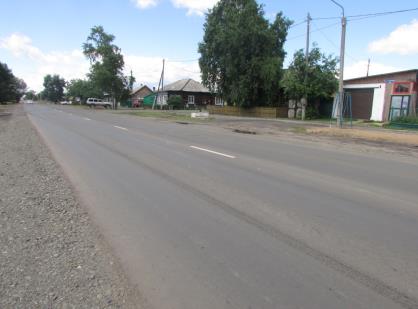 [Speaker Notes: Добавьте слайды в раздел по каждой теме, включая слайды с таблицами, диаграммами и изображениями. 
Образцы макетов таблицы, диаграммы, изображения и видео см. в следующем разделе.]
СПАСИБО ЗА ВНИМАНИЕ